Sept. 12, 2018
Collect Vocab PDN from Coach / Blue Basket (same as the one you did once you finished the test yesterday)
Sharpen 1 Pencil 
Collect 1 Textbook off of cart
Sit in assigned seat silently
Finish PDN own, may use a textbook
Vocabulary PDN
Write the definition 
in your own words
Books Definition
Vocabulary 
Word
Write an Example
Of what it is not
Draw a picture
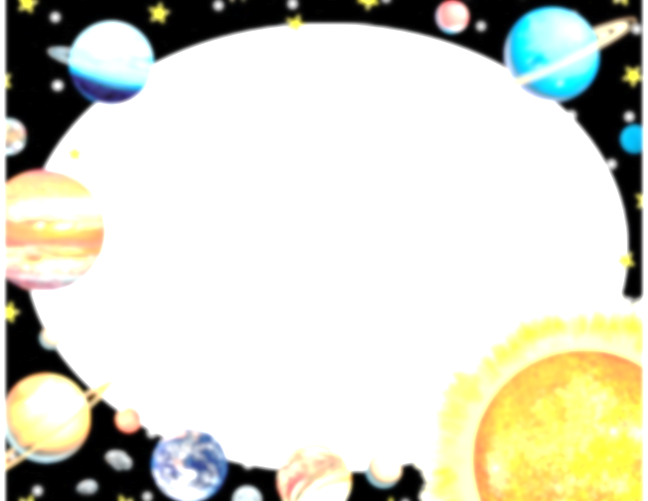 TEKS 6.11 A/B/C
(A) describe the physical properties, locations, and movements of the Sun, planets, moons, meteors, asteroids, and comets;
(B) understand that gravity is the force that governs the motion of our solar system; and
(C) describe the history and future of space exploration, including the types of equipment and transportation needed for space travel
LO:
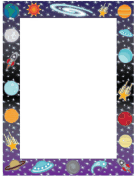 Students will review / self evaluate knowledge learned over objects in space, gravity in space and space exploration by completing an SRL over the 1st 6 Wks. Mid-Term Test.
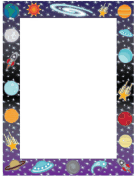 DOL
Students will complete 2/2 comprehensive questions over their individual TEK 6.11 mid-term test results in an exit slip with 100% completion.
In place of Scantron…
1. Teacher will pass back un-graded test2. Teacher will pass out blank answer key3. Students will transfer answers to answer key from test4. Teacher will collect answer keys only
Self Reflected Learning / SRL
1. Students already have test, no answer key (key turned in to teacher)
2. Teacher will pass out SRL form (1 per student)
3. Student writes name / period at top
4. Teacher demonstrates how to complete SRL by doing Question #1 step by step with the class
SRL STEPS….
1.  Look at the #1 on the SRL Chart to find out the correct answer for #1 on the test
2. Look at test and locate answer for #1 and record if correct or wrong on SRL
 if correct put a check mark in the correct column on the SRL
If wrong put a check mark in the wrong column on the SRL 
If you put a check mark in wrong go back and look at the answer you choose and then look a the correct answer 
Re-read the entire question and look for clue to explain what caused you to mark it wrong (was it the wording / did you not underline key words such as “only” “Except” and so forth)
Write the reason you think you marked it wrong in the Explain Column.
SRL Steps Continued…
3. Once you have marked correct / wrong and explained go to the second chart , below the 2nd half of 1st chart #16-20
4. Locate the row that matches the TEK listed for #1
5. Put a Tally Mark (III) in the correct column if you got #1 correct or in the wrong column if you got #1 wrong
6. Continue the same steps with the other 19 questions on the test
7. Once you have completed all 20 ?’s use the information gathered in the second chart to answer the comprehensive questions (these will be turned in as your exit slip)
DOL / Exit Slip
1. Explain which TEK you did the best on, got the most correct in and why you think this is.
    2. Explain which TEK you need the most   
    help in, got the least correct in and what    
     you will do before the overall 1st 6 Weeks 
     test to better understand it.

 3. Explain 3 different ways you can  get an even higher grade on the 1st 6 weeks district test over these next few weeks.
If Finish Early…
Students will create a vocabulary Word Wall Card using one of the 4 PDN Words (atom / element / compound / mixture)
Vocabulary Word
Picture / Illustrate
Definition